ARAŞTIRMA/NİTEL ARAŞTIRMAHAYRİYE ERBAŞ
GÖZLEM
Gözlem Tekniklerinin Türleri
Adler ve Adler (1994) gözlem tekniklerinin çeşitliliğini göstermek için gözlemsel sınıflandırmalar gerçekleştirmiştir (aktaran Punch, 2016:174-175).

Biçimsel Sosyoloji
Dramaturjik Sosyoloji
Kamusal alan çalışmaları
Etnografi çalışmaları
Veri Toplama Teknikleri
1. Nicel Araştırmalarda Kullanılan Veri Toplama Teknikleri
A. Literatür tarama
B. Belge inceleme
C. Anket tekniği
	2. Nitel Araştırmalarda Kullanılan Veri Toplama Teknikleri
A. Literatür tarama
B. Gözlem tekniği (açık ya da gizli katılımlı gözlem)
C. Görüşme tekniği
	3. Karma Veri Tekniği
Gözlem Tekniği
Gözlem tekniği ile veri toplama belli bir alanda gerçekleşen yaşantıyı tüm yönleri ile gözlemleyebilmeyi betimleme amacı ile yapıldığı gibi, gerçekliğin anlamlandırılması ve açıklanması amacı ile de yapılabilir. Bu iki yönelim gözlem yapmanın süresini belirlemede etkili olur. 
Salt betimleme düzeyinde yapılacak araştırmada gözlem süresi kısa olurken, açıklama ve açımlama yapma düzleminde gerçekleştirilecek araştırmalarda gözlem süresi daha uzun olabilir. Gözlem tekniği daha çok etnografik araştırmalarda kullanıldığı gibi diğer araştırmalarda da ek ya da tamamlayıcı teknik olarak kullanılabilmektedir.
Yapılandırılmış ve Yapılandırılmamış Gözlem
Nicel yaklaşımlarda, yapılandırılmış ve çokça ayrıntılandırılmış, gözlem planları kullanılmaktadır. Bu yaklaşım seçildiğinde, araştırmacı, hazırda bulunan gözlem planlarından birini kullanıp kullanmayacağına veya tümüyle özel bir plan geliştirip geliştirmeyeceğine karar vermelidir.
Nitel yaklaşımlarda gözlemde, araştırmacı önceden belirlenmiş kategori ve sınıflandırmalar kullanmaz; daha doğal, açık uçlu bir tarzda gözlem yapar. Kayıt tekniği ne olursa olsun, davranışlar, bir dizi eylem ve olayların doğal akışı içinde gözlemlenir.
Yapılandırılmış ve Yapılandırılmamış Gözlem
Gözlem yapılandırılmamış olduğunda, süreci bir dizi farklı faaliyet takip eder. 
Bir ortam seçmek ve o ortama girmek ile başlayıp, gözlem ve kayıtla devam eder.
Araştırma ilerledikçe, gözlemin niteliği değişir, daha fazla seçici gözlem gerektiren, araştırma sorularının belirginleşmesine yol açan odak noktası belirginleşir. 
Etnografik araştırmanın, kendi rotasında ilerledikçe odaklanmanın gerçekleştiği, özelliği gereği huni benzeri bir yapısı olmalıdır.
Zamanla araştırma sorusunun geliştirilmesi, dönüştürülmesi gerekebilir. Sonunda kapsamı netlleşir, sınırları belirginleşir ve içsel yapısı açığa çıkar (Punch, 2016:175-176).
Araştırmacılar Ne Yapar?
Her türlü alışılmamış duruma ek olarak, sıradan olayları ve gündelik etkinlikleri doğal ortamlarda gerçekleştikleri sırada gözlemler.
İncelenen insanlarla doğrudan ilişkiye girer ve saha ortamında günlük toplumsal yaşam sürecini kişisel olarak deneyimler. 
Analitik perspektifi ya da dışarıdan birinin mesafesini korurken, içeriden birinin bakış açısını edinir. 
Olayları kendi toplumsal bağlamlarında bütünlüklü olarak ve teker teker görür. 
Bir saha ortamındaki üyeleri anlar ve onlara dönük empati geliştirir; yalnızca “duygusuz” objektif olguları kaydetmez.
Hem açık hem de örtük olanı bulmaya çalışır. 
Yüksek düzeylerde kişisel stres, şüphe, etik açmazlar ve muğlaklıkla baş eder.
Saha/Alan Araştırması
“Saha çalışması yapmanın bedeli, para olarak değil, fiziksel ve zihinsel çaba olarak büyüktür. Çok ağır bir iştir. Aynı anda iki hayat yaşamak çok yorucudur” (Bogdan ve Taylor’dan aktaran Neuman, 2014:549)
Hayano (1982) kumar üzerine yaptığı çalışması ile ilgili şunları söylemiştir: “Artık bir poker masasında otururken, öğretim üyelerinin toplantılarında veya sınıflarımda oturmaktan daha rahat eder hale gelmiştim. Toplumsal yaşamımın büyük bölümü, poker oynamaya odaklanmıştı ve çoğu kez, özellikle çok iyi kazandıktan sonra, kumar salonunda daha fazla zaman geçirmek amacıyla üniversite profesörü olarak işimi bırakma arzusu duyuyordum” (aktaran Neuman, 2014:551).
Araştırmacı ve yerli/alandaki arasındaki ilişki
Araştırmacıların, yerlilerle kurdukları ilişkilerde, ne uçurum yaratacak kadar uzak ne de yerlileşecek kadar yakın olmaları beklenir.
Fazla yakınlıktan kaynaklanacak önyargı ya da analiz yerine katılıma odaklanma ya da yakınlık kurulan grubun bireylerinin bakış açılarıyla özdeşleşme ve diğer gruplarla ancak sınırlı düzeyde ilişkiler geliştirebilme gibi tehlikeler örnek olarak verilebilir (Nahya, Harmanşah, 2016:21-22).
Araştırmacı ve yerli/alandaki arasındaki ilişki?
Bu ilişkiler ve düzeyleri yani saha rollerinin kapsamı, Junker, Gans ve Adlerler tarafından geliştirilen üç sistemde tanımlanmıştır.
Junker(1960) 4 yol tarif eder.
Tamamen gözlemci (örn. Araştırmacı tek yönlü bir aynanın arkasındadır ya da kulak misafiri olan bir kapıcı gibi görünmez bir rolü vardır), 
Katılımcı olarak gözlemci (örn. Araştırmacı baştan itibaren bilinir ancak kısıtlı temasta bulunur), 
Gözlemci olarak katılımcı (örn. Araştırmacı açıktır ve katılımcıların yakın bir arkadaşıdır),
Tamamen katılımcı (örn. Araştırmacı bir üye gibi davranır ve içeridekilerin gizli bilgilerini paylaşır).
Araştırmacı ve yerli/alandaki arasındaki ilişki
Adler ve Adler(1987) üç rol önerir: 
Çevresel üyelik, araştırmacının kendiyle inceleneneler arasında mesafeyi koruması, araaştırmacının üyelerin etkinliklerinden rahatsız olması ya da inançlarına göre üyeler arasında sınırlar belirlemesi anlamına gelir. 
Etkin üyelik, araştırmacı bir üyelik rolü olduğunu varsaydığında ve üyeliğe alınma gibi bir süreçten geçeek bir üye gibi katılım gösterdiğinde gerçekleşir. 
Tamamen üyelik, araştırmacı yerlileşme yaşadığında gerçekleşir (Neuman, 2014:554). 
Yerlileşme, sosyal bilimcinin uzun zaman birlikte olduğu toplulukla nesnelliği, mesafeyi kaybetme noktasına gelecek derecede yakın ilişki içerisinde olması ve hatta kendisini topluluğun üyesi olarak görmesi tehlikesi olarak tanımlanır (Nahya, Harmanşah, 2016:21-22).
Araştırmacı ve yerli/alandaki arasındaki ilişki
İlişki düzeyiniz, üyelerle uzlaşmalara, saha ortamının özelliklerine, kişisel rahatlığınıza ve sahada benimsenen belirli role bağlıdır. 
Sahada zaman içinde bir yabancıdan, içeriden olma düzeyine erişebilirsiniz. 
Ancak toplumsal anlamı gerçekten anlamak için ortama ötekiler gibi katılmanız gerekmektedir. 
Holy’nin söylediği gibi (1984): “araştırmacı özneleri gözlemlemek için onların yaşamlarına      katılmaz, daha ziyade, incelenen insanlarla birlikte yaşayarak,  tümüyle onların yaşamlarına katılırken gözlemde bulunur....  Toplumsal yaşamlarına etkin olarak katılım sürecinde onlarla aynı anlamları paylaşmaya başlar…(aktaran Neuman, 2014:555).
Araştırmacı ve yerli/alandaki arasındaki ilişki
Aslında yazım süreci, araştırmacı ile alan rasındaki mesafeyi tanımlayan, araştırmacının durduğu noktayı belirleyen bu nedenle baş edilmesi oldukça zor bir süreçtir. 
Kurulan ilişkileri yansıtan araştırma metninin yazımı, deneyimden tamamen farklı bir aşama olarak nitelendirilebilir, fakat metin bu ilişki türlerinin izlerini taşır. 
En büyük zorluklardan biri olan mesafeyi koruma ile yakınlık ve empati kurma arasındaki denge, yazma aşamasında da araştırmacının önüne gelir. 
Araştırılan toplumsal yaşam kadar araştıran kişi de metnin satırları arasında saklıdır (Nahya, Harmanşah, 2016:21-22).
Etnografik Araştırma öenekleri
Etnografik araştırmalar konusunda Endonezya’da araştırmalar yapan Clifford Gertz önde gelen isimler arasında yer almaktadır.
 William Foote Whyte’ın “Köşebaşı Toplumu: Bir İtalyan Kenar Mahallesinin Sosyal Yapısı”(2017) 1943’te gerçekleştirdiği çalışması da bu açıdan önemli bir örnektir. 
Aynı dönemde Şikago Okulu olarak bilinen sosyoloji anlayışının temsilcilerinin çalışmaları da etnografik araştırma açısından önemlidir.
Türkiye’de ise Behice Boran ve Niyazi Berkes bu geleneğe yakın çalışmalarda bulunmuşlardır.
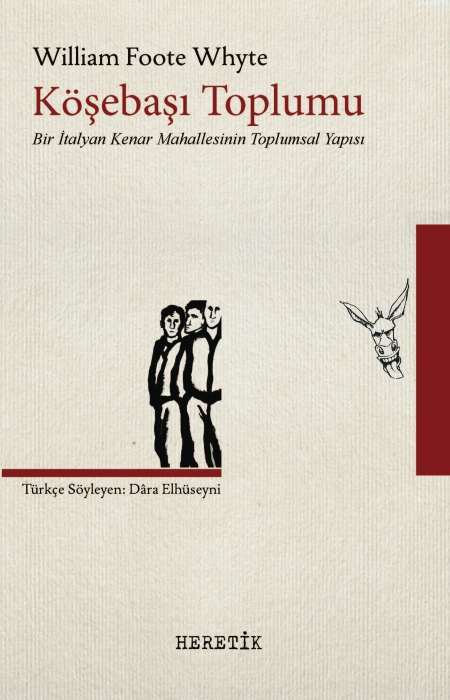 William Foote Whyte’ın “Köşebaşı Toplumu: Bir İtalyan Kenar Mahallesinin Sosyal Yapısı”(2017) 1943’te gerçekleştirdiği çalışması üç buçuk yıllık bir araştırmanın ürünü olup, Cornerville’deki hayatı  daha yakından tanımak için yazarın kendini topluluğa kabul ettirme sürecini ve bu sayede rahatlıkla gözlem yapabileceği bir konuma ulaşma sürecini anlatmaktadır. 
Bu süreçte Whyte İtalyanca öğrenmeden, evliliğe kadar uzanan uzun bir yol kat ederek, araştırmacı kimliğini gizlemiş ve topluluk tarafından Kabul edilmek adına çeşitli faaliyetlerde bulunmuştur.
Chicago Okulu-1
Okulun saha çalışmasına katkısı iki aşamada değerlendirilmektedir.
İlk aşamada, 1910’dan 1930’a kadar doğrudan gözlem, gayri resmi görüşmeler ile örnek olay incelemesi ya da yaşam öyküsü yaklaşımına dayalı çeşitli yöntemler kullanıldı. 
William James ve John Dewey’in önemli etkileri oldu. 1916 yılın Robert E. Park (1864-1944) Chicago kentinin toplumsal incelemesi için bir araştırma programı hazırladı.
Toplumsal araştırmcıların kütüphanelerden çıkarak, sokak köşelerinde, barlarda ve lüks otel lobilerinde doğrudan gözlemler ve sohbetlerle “ellerini kirletmeleri” gerektiğini söyledi.
Chicago Okulu-2
İkinci aşamada, 1940’lardan 1960’lara kadar, Chicago Okulu, ayrı bir teknik olarak katılımcı gözlemi geliştirdi. 
Üç ilke ortaya çıktı:
İnsanları kendi doğal ortamlarında ya da asıl yerlerinde inceleme. 
İnsanları doğrudan kendileriyle etkileşime girerek inceleme,
Üyelerin bakış açısına dayalı olarak toplumsal dünyaya dair bir anlayış kazanma ve kuramsal bildirimlerde bulunma (Neuman, 2014:554).
Etnografik Araştırmada Güncel Örnekler:

Loic Wacquant’ın Ruh ve Beden: Acemi bir Böksörün Defterleri (2012)
Loic Wacquant’ın Ruh ve Beden: Acemi bir Böksörün Defterleri (2012)
 “Aylar boyu yerel sahneyi gözlemleyebilmek için kendimi sokuşturabileceğim bir yer aradıktan sonra judo yapan Fransız bir arkadaş, beni 63. Cadde’de, evimin iki blok ötesinde ama farklı bir gezegendeki bir salona götürdü. Meraktan ve etrafta takılıp mahalledeki genç erkeklerle tanışabilmenin kabul edilebilir tek yolu gibi göründüğünden hemen yazıldım. İlk boks idmanımdan hemen sonra bir etnografik günlük tutmaya başladım. Üç buçuk yıl boyunca giderek artan bir devamlılıkla bu salona geleceğim ve süreç içinde, günün konuşmalarının, etkileşimlerinin ve olaylarının ayrıntılı tasvirlerini her akşam saatlerce vecd içinde kağıda dökerek iki bin üç yüz sayfa ham not toplayacağım aklımın ucundan bile geçmezdi”.
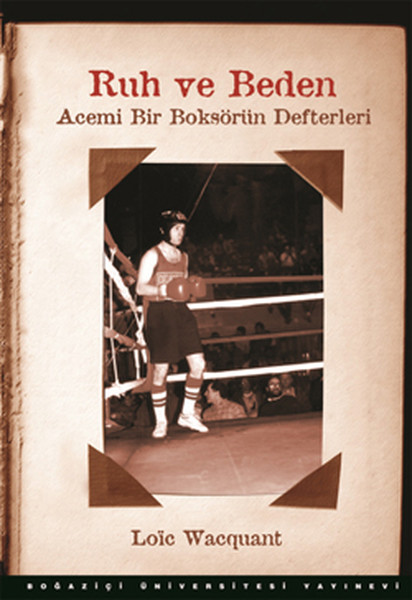 KAYNAKÇA
Harmanşah, R., Nahya, Z. N. (2016). Etnografik Hikayeler. İstanbul: Metis.
Hart, K. (2011). Modernliği Dokumak: Bir Batı Anadolu Köyünde Hayat, Aşk, Emek. İstanbul: Koç Üniversitesi Yayınları.
Özdemir, G. Y.(2001). Mavi Yakalı İşçiler Üzerine Çalışmalarda Eleştirel Etnografi: Yöntembilimsel ve Politik Açılımlar/Sorunlar. Praksis (4). S.332-346.
Punch, K. F. (2016). Sosyal Araştırmalara Giriş: Nicel ve Nitel Yaklaşımlar. (çev. D. Bayrak, H. B. Arslan ve Z. Akyüz). Ankara: Siyasal Kitabevi.
Neuman, W. L. (2014). Toplumsal Araştırma Yöntemleri: Nitel ve Nicel Yaklaşımlar. (çev. S. Özge). Ankara: Yayın Odası.
Whyte, W. F. (2017). Köşebaşı Toplumu: Bir İtalyan Kenar Mahallesinin Toplumsal Yapısı. (çev. Dara Elhüseyni). Ankara:Heretik.